ΕΘΝΙΚΟ  ΚΑΙ  ΚΑΠΟΔΙΣΤΡΙΑΚΟ  ΠΑΝΕΠΙΣΤΗΜΙΟ  ΑΘΗΝΩΝΑ Ν Θ Ρ Ω Π Ο Λ Ο Γ Ι Κ Ο    Μ Ο Υ Σ Ε Ι ΟΔιευθυντής: Αν. Καθηγητής Κων/νος Ευαγγέλου
ΛΟΙΜΩΔΗ  ΝΟΣΗΜΑΤΑ  ΚΑΙ  ΠΑΝΔΗΜΙΕΣ  ΣΤΗΝ  ΑΡΧΑΙΟΤΗΤΑ :
ΠΑΛΑΙΟΠΑΘΟΛΟΓΙΚΗ  ΠΡΟΣΕΓΓΙΣΗ  ΚΑΙ  ΔΙΑΓΝΩΣΤΙΚΑ  ΚΡΙΤΗΡΙΑ


Δρ. ΚΩΝ/ΝΟΣ  ΜΕΡΔΕΝΙΣΙΑΝΟΣ  (ΜΕΡΣΑΝΟΣ)  MD,  PhD
Ιατρός-Καρδιολόγος
τ.  Επ. Καθηγητής  Φυσ. Ανθρωπολογίας  Πανεπ. Αθηνών
Επισκ. Καθηγητής Δημοκρίτειου Πανεπιστημίου Θράκης
Καθηγητής Λαϊκού Πανεπιστημίου Αθηνών
Ο ΡΟΛΟΣ ΤΩΝ ΜΟΛΥΣΜΑΤΙΚΩΝ ΝΟΣΩΝ ΣΤΗΝ ΕΞΕΛΙΞΗ ΤΟΥ ΑΝΘΡΩΠΟΥΩΣ ΠΑΡΑΓΟΝΤΑΣ ΦΥΣΙΚΗΣ ΕΠΙΛΟΓΗΣ
Η μελέτη για την κατανόηση της εξάπλωσης των μολυσματικών νόσων , επικεντρώνεται:

Στην προέλευση , γενετική συγγένεια και εξέλιξη των ίδιων των μικροοργανισμών
Στις κατάλληλες κλιματικές συνθήκες για την ανάπτυξη των μικροοργανισμών
Στην πυκνότητα των πληθυσμών του ανθρώπου-ξενιστή
ΛΟΙΜΩΔΕΙΣ  ΝΟΣΟΙ  ΤΗΣ  ΑΡΧΑΙΟΤΗΤΑΣ  ΜΕ ΔΥΝΑΤΟΤΗΤΑ ΔΙΑΓΝΩΣΗΣ  ΑΠΟ  ΣΚΕΛΕΤΙΚΟ  ΥΛΙΚΟ
ΟΣΤΕΟΜΥΕΛΙΤΙΔΑ
ΦΥΜΑΤΙΩΣΗ
ΣΙΦΥΛΗ
ΛΕΠΡΑ
Ο Σ Τ Ε Ο Μ Υ Ε Λ Ι Τ Ι Δ Α
OSTEOMYELITIS
ΜΙΚΡΟΒΙΑΚΟΙ  ΠΑΡΑΓΟΝΤΕΣ

                                            Staphylococcus  aureus (90%)
                                            Στρεπτόκοκκοι 
                                            Πνευμονιόκοκκοι
                                            Μηνιγγιτιδόκοκκοι 
                                            Κολοβακτηρίδιο  Salmonella
Φ Υ Μ Α Τ Ι Ω Σ Η
TUBERCULOSIS
Mycobacterium  Tuberculosis
Robert  Koch  (1843-1910)
ΠΡΟΕΛΕΥΣΗ  ΤΟΥ  ΜΥΚΟΒΑΚΤΗΡΙΔΙΟΥ  ΤΗΣ  ΦΥΜΑΤΙΩΣΕΩΣ
Mycobacterium  Tuberculosis


         -   Από προγονικό μυκοβακτηρίδιο (ίσως της λέπρας) μέσω μετάλλαξης.
         -  Στον άνθρωπο κατά την Νεολιθική εποχή (6.000-7.000 χρόνια π.Χ.)  
             μέσω του γάλακτος φυματικών αγελάδων.
ΠΗΓΕΣ  ΜΟΛΥΝΣΕΩΣ
Κ υ ρ ί ω ς
Πτύελα  ή σταγονίδια πτυέλων  νοσούντων ατόμων
Γάλα  από  φυματικές  αγελάδες
ΟΔΟΙ  ΜΟΛΥΝΣΕΩΣ

  - Μέσω της αναπνευστικής οδού ( 90-95%) δια της εισπνοής σταγονιδίων.
  - Μέσω της πεπτικής οδού, (5-10%) κυρίως, ύστερα από πόση μολυσμένου γάλακτος.
  - Μέσω των βλεννογόνων και του δέρματος (σπανίως).
ΠΡΟΔΙΑΘΕΣΙΚΟΙ  ΠΑΡΑΓΟΝΤΕΣ
  -  Ανεπαρκής  διατροφή
   -  Ανθυγιεινή  κατοικία
   -  Υποκείμενα  νοσήματα (σακχαρώδης διαβήτης, πνευμονοκονίαση, βρογχογενές καρκίνωμα , αλκοολισμός, κύηση και θηλασμός).
   -  Πληθυσμοί  παρθένοι στο μυκοβακτηρίδιο, λόγω έλλειψης μερικής  ανοσίας.
   -  Διαβίωση σε περιοχές με μεγάλη πυκνότητα πληθυσμού.
ΕΠΙΔΗΜΙΟΛΟΓΙΑ
Καμπύλη θνησιμότητας από φυματίωση στη Μ. Βρετανία και Ουαλία
από το 1855-1964
ΜΟΡΦΕΣ  ΦΥΜΑΤΙΩΣΗΣ

                               Πνευμονική  (80-90% των περιπτώσεων)
                               Εξωπνευμονική  (15-20% των περιπτώσεων)
                                                  Φυματιώδης  πλευρίτιδα
                                                              Φυματιώδης  μηνιγγίτιδα
                                                              Φυματίωση  ουροποιογεννητικού 
                                                               Φυματιώδης  σπονδυλίτις
ΦΥΜΑΤΙΩΔΗΣ  ΣΠΟΝΔΥΛΙΤΙΣ
Νόσος  του  Pott
ΕΝΤΟΠΙΣΜΟΣ 
                     - Στο σπογγώδες κεντρικό τμήμα του σώματος των σπονδύλων
                     - Προσβάλλει 2-4 σπονδύλους της κατώτερης θωρακικής ή ανώτερης 
                                   οσφυϊκής μοίρας της Σπονδυλικής Στήλης
ΠΑΛΑΙΟΠΑΘΟΛΟΓΙΚΑ  ΚΡΙΤΗΡΙΑ   

                  -  Αραίωση και τήξη του οστίτη ιστού των σπονδυλικών σωμάτων
                  -  Ελάττωση των μεσοσπονδυλίων διαστημάτων
                  -  Βύθιση του πρόσθιου τμήματος του σώματος του σπονδύλου στον
                          υποκείμενο πάσχοντα.
                  -  Εμφάνιση σφηνοειδούς (τριγωνικής) μορφής του κατεστραμμένου
                           από φυματίωση σπονδύλου.
                  -  Δημιουργία του χαρακτηριστικού γωνιώδους ύβου της Σ.Σ.
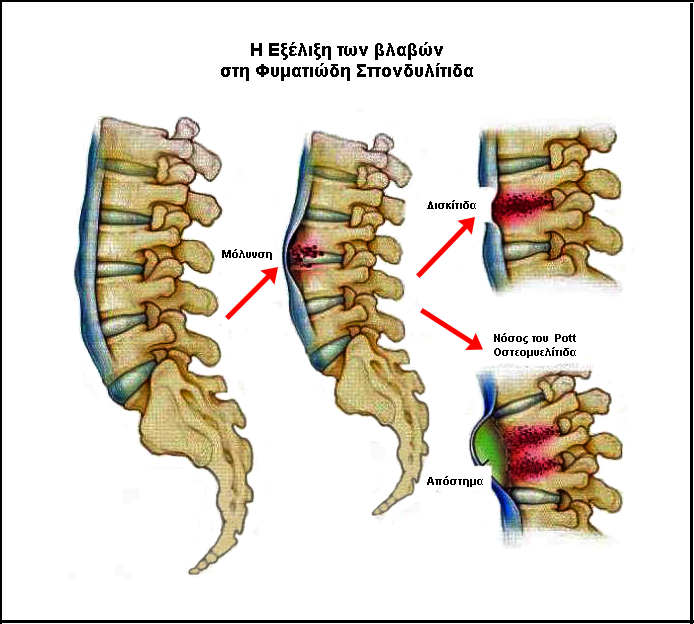 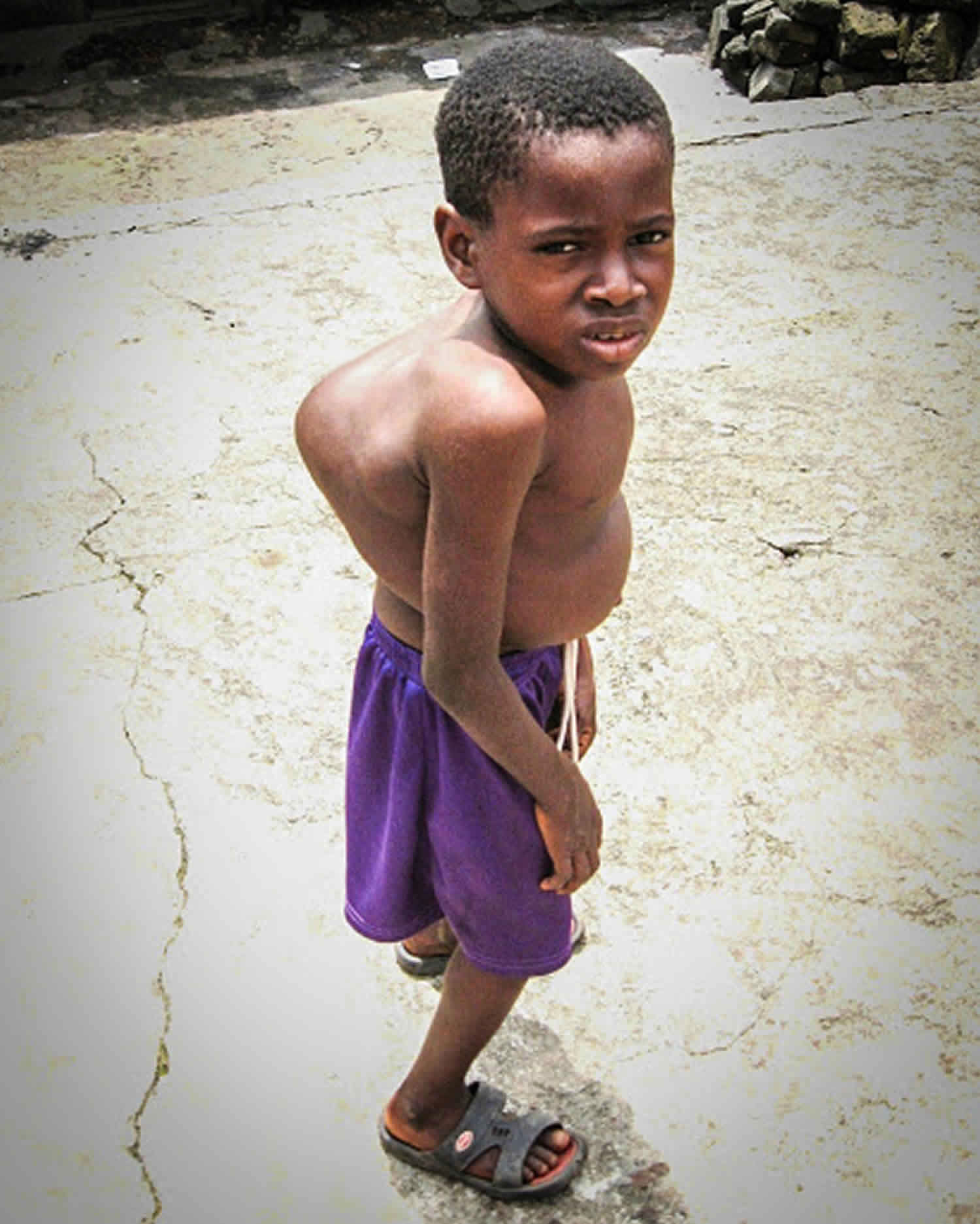 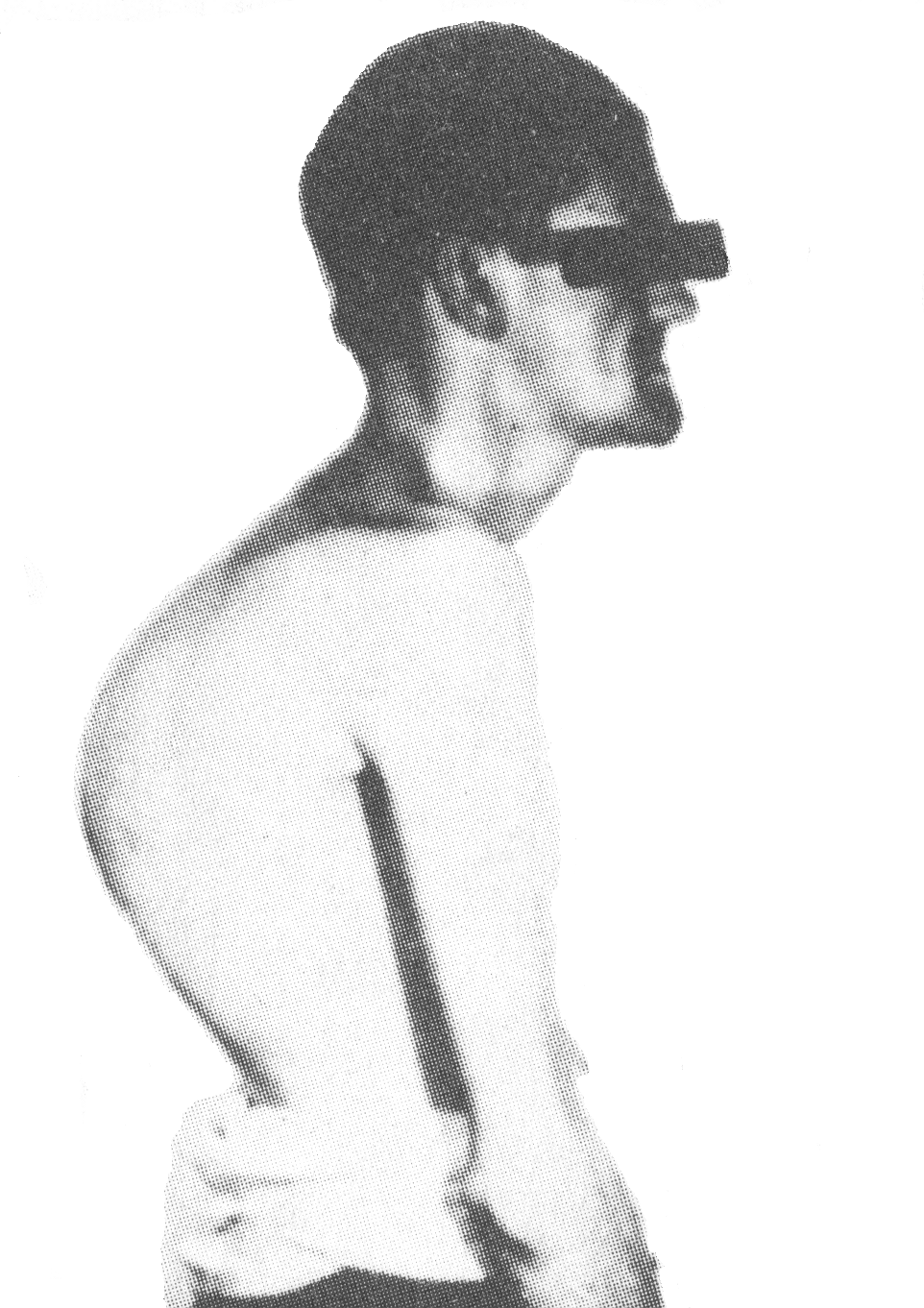 Γωνιώδης ύβος (καμπούρα) σε ασθενή δευτέρου σταδίου φυματιώδους σπονδυλίτιδας
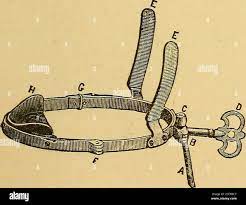 Αιγυπτιακή μούμια στο Βρετανικό Μουσείο με φυματιώδη σπονδυλίτιδα  (2.500 π.Χ.)
ΚΛΙΝΙΚΗ  ΕΙΚΟΝΑ  -  ΕΞΕΛΙΞΗ  ΣΤΗ  ΦΥΜΑΤΙΩΔΗ  ΣΠΟΝΔΥΛΙΤΙΔΑ

Πυρετική κίνηση, ανορεξία, απώλεια σωματικού βάρους
Ακαμψία της Σπονδυλικής Στήλης, διαταραχές ριζιτικού τύπου, έντονες νευραλγίες
Γωνιώδης ύβος με συνέπεια την κύφωση.
Εμφάνιση ψυχρών αποστημάτων σε περιοχές εντοπισμού της φυματικής εστίας.
Επέκταση των αποστημάτων μέχρι το ριζομήριο.
Διασπορά στους γειτονικούς μαλακούς ιστούς και σχηματισμός συριγγίων.
Παραπληγία με τη μορφή κινητικών (παράλυση) και αισθητικών διαταραχών .

     Η νόσος εξελίσσεται (χωρίς φαρμακευτική αγωγή) εντός 3-4 ετών και οδηγεί συχνά στο θάνατο
Η  ΦΥΜΑΤΙΩΣΗ  ΣΗΜΕΡΑ

                     8,8 εκατομμύρια  παγκοσμίως  νέες περιπτώσεις / έτος
                     3  εκατομμύρια  θάνατοι / έτος
                     52.000 θάνατοι / εβδομάδα  ή  7.000 / ημέρα
                     10.000 νέες περιπτώσεις / ώρα
                     80% των ασθενών ηλικίας 15-49 ετών
                     5-15% παιδική φυματίωση
Επιπολασμός της φυματίωσης  παγκοσμίως ανά 100.000 άτομα το έτος 2007  (Π.Ο.Υ.)
Σ Υ Φ Ι Λ Η
ΙΣΤΟΡΙΚΑ  ΣΤΟΙΧΕΙΑ
                                                     
                                                     Η κολομβιανή θεωρία
      Η προ-κολομβιανή  θεωρία
                                                                  Η μονιστική θεωρία
Ο Χριστόφορος Κολόμβος αποβιβάζεται στην Αμερική και συναντά τους ερυθρόδερμους γηγενείς κατοίκους της.
Η άποψη ότι η σύφιλη μεταφέρθηκε από την Αμερική στην Ευρώπη μέσω των πληρωμάτων του Κολόμβου, φαίνεται σήμερα να μην ευσταθεί.
Μεσαιωνική ξυλογραφία που απεικονίζει γιατρούς να θεραπεύουν τη σύφιλη με σκευάσματα υδραργύρου  (B. Steber, Βιέννη 1498)
Ο Θάνατος της Μόλ από Σύφιλη, στο έργο του William Hogarth : “Η πορεία μιας
Πόρνης”.  1732 (Βρετανικό Μουσείο).
Ο αργός θάνατος από την επιδημία της σύφιλης στη μεσαιωνική Ευρώπη
απεικονίζεται με τον πιο εφιαλτικό τρόπο στις γκραβούρες εκείνης της εποχής.
ΜΕΤΑΔΟΣΗ  ΤΗΣ  ΣΥΦΙΛΗΣ  ΚΑΙ  ΟΔΟΙ  ΜΟΛΥΝΣΗΣ

                  Πάντοτε,  μέσω του βακτηριδίου Treponima  pallidum (ωχρά σπειροχαίτη)
             -    Κυρίως μέσω της συνουσίας
             -    Λιγότερο συχνά, μέσω μολυσμένων αντικειμένων όταν υπάρχει λύση της συνεχείας
                              του δέρματος.
             -    Μέσω του πλακούντα στο έμβρυο, μετά τον 4ο μήνα της κυήσεως από μολυσμένη
                               γυναίκα.
Απεικόνιση της ωχράς σπειροχαίτης (Treponima Pallidum)  στο ηλεκτρονικό μικροσκόπιο.
ΜΟΡΦΕΣ  ΣΥΦΙΛΗΣ
(Από επιδημιολογικής πλευράς)

                            Αφροδίσια  σύφιλη   -   Μέσω  σεξουαλικής επαφής
                            Ενδημική  σύφιλη (bejel)    - 
                            Τροπική  μόρωση  (yaws)    -  { Μέσω λύσεως συνεχείας του δέρματος
                            Πίντα  (pinta)                         -
ΣΤΑΔΙΑ  ΤΗΣ  ΣΥΦΙΛΗΣ

Πρωτόγονο  στάδιο
Δευτερόγονο  στάδιο
Λανθάνων στάδιο  (πρώιμη – όψιμη σύφιλη)
Τριτόγονο  στάδιο
ΣΥΓΓΕΝΗΣ  ΣΥΦΙΛΗ

Πρώιμη  Συγγενής  Σύφιλη
Όψιμη  Συγγενής  Σύφιλη
ΣΚΕΛΕΤΙΚΕΣ  ΕΚΔΗΛΩΣΕΙΣ  ΠΑΘΟΓΝΩΜΟΝΙΚΗΣ  ΣΗΜΑΣΙΑΣ
ΓΙΑ  ΤΗ  ΣΥΦΙΛΗ
(Στο Τριτόγονο στάδιο για την Αφροδίσια, την Ενδημική και την Τροπική Μόρωση)

  -  Πολλαπλές οστεολυτικές διεργασίες, ιδίως του κρανίου και της ρινικής περιοχής
  -  Φλεγμονώδη αντίδραση του περιόστεου των μακρών οστών, ιδίως πήχη, κνήμης
                            και άκρου ποδός (χαρακτηριστική η σπαθωτή μορφή των οστών της
                            κνήμης – Saber shin)
  -  Γενικευμένες αλλοιώσεις των αρθρώσεων με οστεοφυτικές διεργασίες.
Ημισεληνοειδή εντομή των άνω κοπτήρων κατά το όψιμο στάδιο της συγγενούς σύφιλης
Χαρακτηριστική εικόνα των πρώτων γομφίων οδόντων ασθενούς με συγγενή σύφιλη, οι οποίοι  εμφανίζουν στη μασητική επιφάνεια αλλοιώσεις εν είδη ανώμαλων φυματίων.
Διάβρωση των ρινικών οστών, του χόνδρινου ιστού και του δέρματος της μύτης από κομμίωμα τριτόγονου σταδίου σύφιλης.
“Σπαθωτή” (saber shin) κνήμη ζώντος συφιλιδικού ασθενούς με την ακτινογραφία της.
Σύγκριση ακτινογραφικής απεικόνισης των οστών υγιούς κνήμης (δεξιά) και
αλλοιωμένης από το τριτόγονο στάδιο της σύφιλης σε σπαθωτό σχήμα (αριστερά).
Κρανία συφιλιδικών ατόμων τριτόγονου σταδίου, με έντονες διαβρώσεις στον κρανιακό θόλο
το Β και οστεολυτικές διεργασίες του μετωπιαίου οστού και της ρινικής περιοχής το Α.
Μεσαιωνικό ανδρικό κρανίο με εμφανή στοιχεία αλλοιώσεως των οστών του από την τριτόγονο σύφιλη, στις περιοχές του μετωπιαίου και των βρεγματικών.
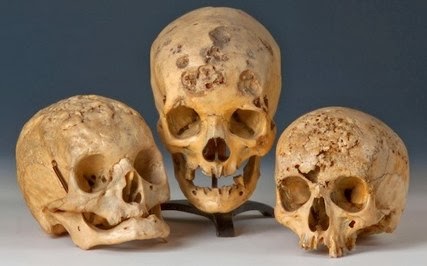 Κρανία  συφιλιδικών ατόμων με  διαβρωτικά στοιχεία στην περιοχή του μετωπιαίου οστού
Κατανομή σκελετικών  αλλοιώσεων στην επίκτητη και κυρίως στην αφροδίσια σύφιλη.
        Με βαθύ κόκκινο επισημαίνονται οι περιοχές του σκελετού που προσβάλλονται συχνότερα ενώ, 
        με ανοιχτό κόκκινο οι περιοχές που προσβάλλονται περιστασιακά.   (Κ. Μερδενισιάνος)
Λ Ε Π Ρ Α
L E P R O S Y
ΠΡΟΕΛΕΥΣΗ   ΚΑΙ  ΙΣΤΟΡΙΚΑ  ΣΤΟΙΧΕΙΑ

- Πιθανόν  προήλθε από την Ανατολική Αφρική  πριν 3-5 εκατ. χρόνια 
- Αναφορές  γίνονται στην Παλαιά Διαθήκη για πιθανά περιστατικά, γύρω στον 14ο αιώνα π.Χ.
- Επίσης, υπάρχουν ιστορικές αναφορές από το 600 π.Χ. από Κινέζους, Ινδούς και Αιγύπτιους.
- Κατά τον Angel, η λέπρα, υπήρχε ήδη, από την Πρώϊμη Εποχή του Χαλκού (3.000-2.000 π.Χ.)
- Στην αρχαία Ελλάδα, περιγράφεται από τον Αριστοτέλη  (400 π.Χ.) και τον Ασκληπιάδη (100πΧ)
- Μερικοί ερευνητές υποστηρίζουν ότι μεταφέρθηκε στην Ευρώπη από την Ινδία μέσω των στρατευμάτων του Μ. Αλεξάνδρου το 326 π.Χ.
- Στην Αμερική μεταφέρθηκε από τους άποικους Ισπανούς  γύρω στον 15ο αιώνα μ.Χ.
- Κατά τον Μεσαίωνα, στην Ευρώπη, έλαβε επιδημικό χαρακτήρα με τεράστιες κοινωνικές και οικονομικές συνέπειες.
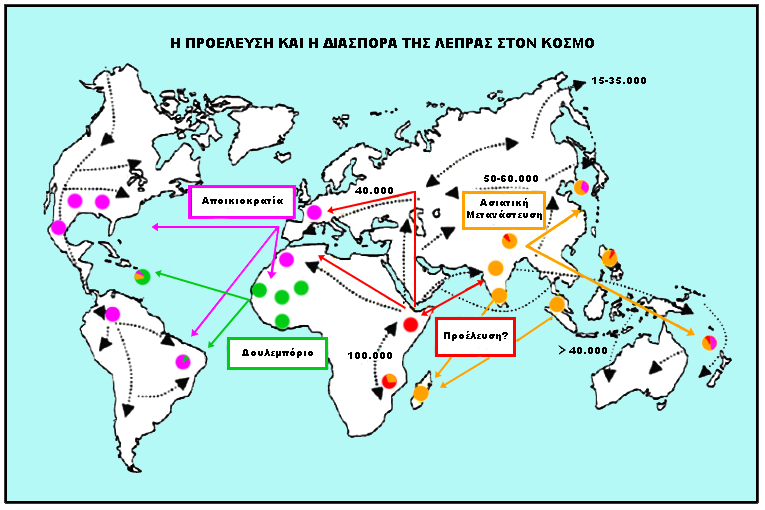 Gerhard  Armauer  Hansen  (1841-1912)
Το Μυκοβακτηρίδιο της λέπρας ή βάκιλος του Χάνσεν (Mycobacterium leprae) όπως διακρίνεται 
στο ηλεκτρονικό  μικροσκόπιο.
Ο Λάζαρος από την παραβολή του Ευαγγελίου,  σε χαρακτική απεικόνιση από Βίβλο  του 17ου 
αιώνα, έξω από την αυλή του πλουσίου, με σκύλους συντροφιά και γεμάτος πληγές από λέπρα
“Οι ζητιάνοι”. (Pieter Bruegel 1568-Λούβρο). Δυστυχείς επαίτες ακρωτηριασμένοι από τη λέπρα
Μεσαιωνικές αναπαραστάσεις από τη μάστιγα της λέπρας. Αριστερά: Ο Άγιος Φραγκίσκος της
Ασίζης, ευλογεί έναν λεπρό.   Δεξιά: λεπρός κρούει το κρόταλο και το ραβδί του, όπως ορίζουν
οι κανονισμοί  της εποχής,  προκειμένου  να απομακρυνθούν  τα  υγιή άτομα για  να  μην τους 
μεταδοθεί η νόσος.
Η “Σπιναλόγκα”.  Το νησί των λεπρών, στην Κρήτη (1904-1957)
Ιππότης του Τάγματος του Αγίου Λαζάρου της Ιερουσαλήμ.  Οι ζωντανοί-νεκροί λεπροί 
ιππότες οι οποίοι περιέθαλπαν πάσχοντες χριστιανούς λεπρούς.
Λεπρός ασθενής κρατάει κρόταλο για την απομάκρυνση των υγιών ατόμων, ενώ περιστοιχίζεται από δαίμονες που συμβολίζουν τις αμαρτίες της αρρώστιας του, σύμφωνα με τις θρησκευτικές πεποιθήσεις εκείνης της εποχής.
Ασθενής με έντονα τα σημάδια της λέπρας στο πρόσωπό του, κρούει κουδούνι με σκοπό να εκδηλώσει την παρουσία του και να αποτρέψει την προσέγγιση υγιών, όπως όριζαν οι αυστηρές διατάξεις του Μεσαίωνα.
ΔΙΑΙΡΕΣΗ  ΤΗΣ  ΛΕΠΡΑΣ

Αρχικά, και μέχρι το 1990:
Λεπρωματώδης λέπρα (L) Lepromatous  lepra
Φυματιοειδής λέπρα (T) Tuberculoid  lepra
Ακαθόριστη ή ενδιάμεση λέπρα (Ι) Indeterminate lepra, Bordeline  lepra.
Ο  Π.Ο.Υ.  το 1982:
Ολιγοβακτηριακή (PB) Paucibacilli
Πλειοβακτηριακή (ΜΒ) Multibacilli 
O   Π.Ο.Υ.  Το 1998:
1)    Ολιγοβακτηριακή (PB) Paucibacilli  --  Με λιγότερο των 5 δερματικών βλαβών
Πλειοβακτηριακή (ΜΒ) Multibacilli – Με μεγαλύτερο των 5 δερματικών βλαβών
Σήμερα:
Φυματιώδης (ΤΤ)
Οριακή φυματιώδης (ΒΤ)
Οριακή (ΒΒ)
Οριακή λεπρωματώδης (ΒL)
Λεπρωματώδης (LL)
Η μετάδοση του μυκοβακτηριδίου της λέπρας από τον Αρμαδίλλο στον άνθρωπο
ΠΑΛΑΙΟΠΑΘΟΛΟΓΙΚΕΣ  ΑΛΛΟΙΩΣΕΙΣ  ΤΩΝ  ΟΣΤΩΝ

Από το κρανίο   (Λεόντειο προσωπείο –Facies leprosa)
Ατροφία της πρόσθιας ρινικής άκανθας
Ατροφία και απορρόφηση του φατνιακού στελέχους της άνω γνάθου
Φλεγμονώδεις διεργασίες στην σκληρή υπερώα που οδηγούν στη λέπτυνση ή διάτρησή της.

Από τα χέρια και τα πόδια 
Ακροστεόλυση ονυχοφόρων φαλάγγων
Απορρόφηση όλων των φαλάγγων
Απορρόφηση μετακαρπίων  ή και μεταταρσίων
Σπάνια, απορρόφηση των οστών του καρπού ή και του ταρσού

Από την κνήμη και την περόνη
       Υποπεριοστικές  αποθέσεις
Κατανομή σκελετικών αλλοιώσεων στη λέπρα. 
Με  βαθύ κόκκινο επισημαίνονται  οι περιοχές του σκελετού που προσβάλλονται  συχνότερα ενώ, με ανοιχτό κόκκινο οι περιοχές που προσβάλλονται σπανιότερα.  (Σχέδιο: Κ. Μερδενισιάνος)
Ακροστεόλυση (acrosteolysis). Αμφοτερόπλευρη απορρόφηση των οστών των φαλάγγων των δακτύλων των χεριών.
Αμφοτερόπλευρη ακροστεόλυση (acrosteolysis)  των φαλάγγων των δακτύλων των κάτω άκρων σε άτομο προσβεβλημένο από προχωρημένη μορφή λέπρας.
Λεπρικό ή “λεόντειο” προσωπείο σε προχωρημένο στάδιο. (Smallman 1905).
Οζώδης μορφή λέπρας. Το λεγόμενο “λεόντιο προσωπείο”  ή λεπρικό προσωπείο, facies leprosa.
Σας  ευχαριστώ
για την προσοχή  σας